Chapter 3: Normal R.V.
http://delfe.tumblr.com/
1
Normal Distribution: Summary
2
PDF of Normal Distribution (cont)
http://commons.wikimedia.org/wiki/File:Normal_distribution_pdf.svg
3
PDF of Normal Distribution
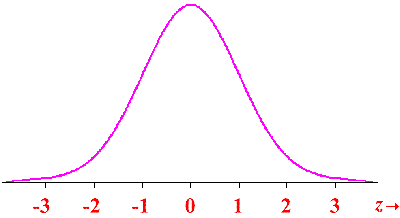 http://www.oswego.edu/~srp/stats/z.htm
4
5
PDF of Normal Distribution (cont)
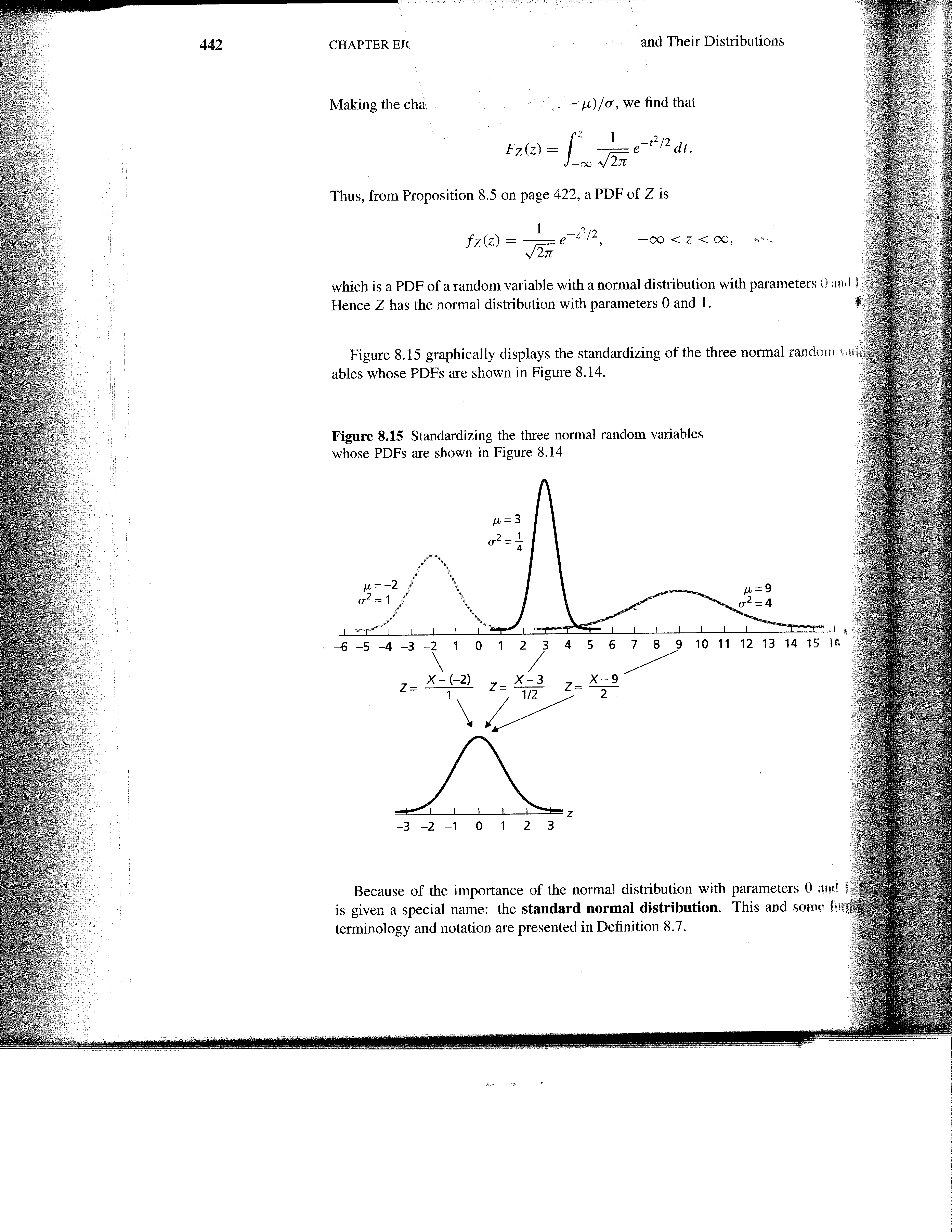 http://commons.wikimedia.org/wiki/File:Normal_distribution_pdf.svg
6
Using the Z table
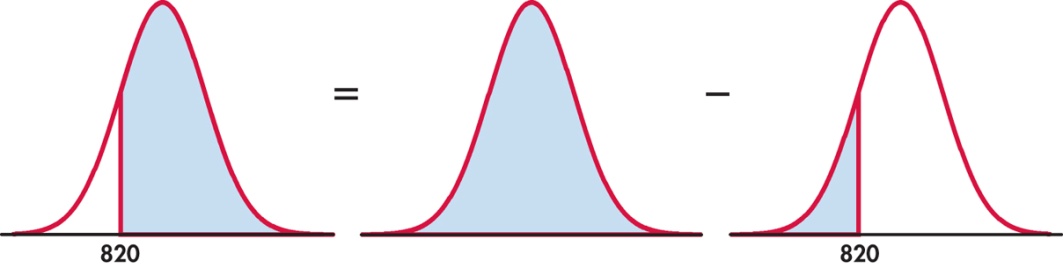 P(Z > z)
area right of z       =                  1                            area left of z
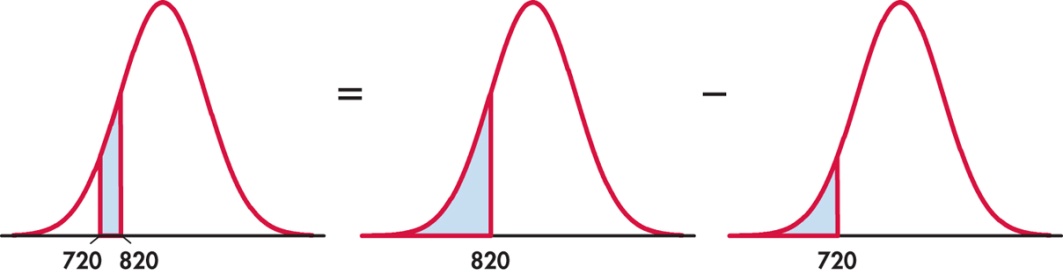 area between z1 and z2 =      area left of z1             –         area left of z2
P(z1 < Z < z2)
7
Procedure for doing Normal Calculations
Sketch the problem.
Write down the probability of interest in terms of the original problem.
Convert to standard normal.
Convert to CDFs.
Use the z-table to write down the values of the CDFs.
Calculate the answer.
8
Example: Normal r.v. (Class)
The gestation periods of women are normally distributed with  = 266 days and  = 16 days.  Determine the probability that a gestation period is
less than 225 days.
between 265 and 295 days.
more than 276 days.
less than 300 days.
Among women with a longer than average gestation, what is the probability that they give birth longer than 300 days?
9
Example: “Backwards” Normal r.v. (Class)
The gestation periods of women are normally distributed with  = 266 days and  = 16 days.  Find the gestation length for the following situations:
longest 6%.
shortest 13%.
middle 50%.
10
Example: Normal r.v. (class)
Suppose that a Scottish soldier's chest size is normally distributed with  = 39.8 inches and  = 2.05 inches. 
a) What is the probability that a Scottish soldier has a chest size of less than 35 inches?
b) What is the probability that a Scottish soldier has a chest of at least 40 inches?
c) What is the probability that a Scottish soldier has a chest size between 35 and 40 inches?
11